Plot Chart!
Ms.Bode
Plot
4


         3               5


1          2                               6
Plot
4


         3               5


1          2                               6
time
tension
Example for Plot: The Lion King
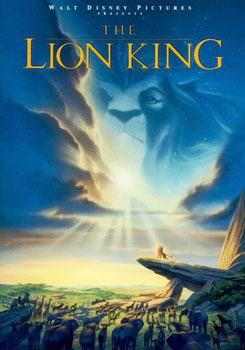 1. Exposition
Usually the beginning of the story, this part introduces the setting, the characters, and their situation.
We meet Simba in Africa.
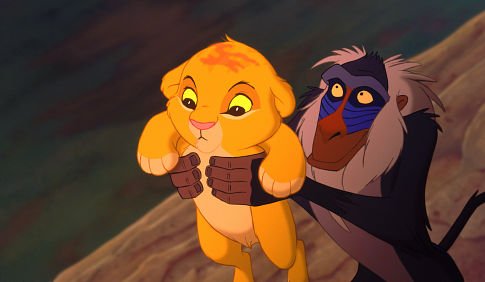 Movie clip
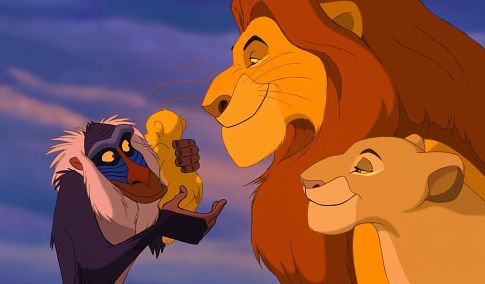 2. Conflict Introduced
When the conflict or problem is introduced and the action begins.
Scar wants to be king!
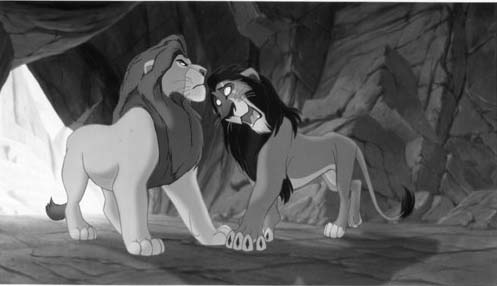 3. Rising Action
All the events that happen from the introduction of the conflict up to the climax.
Mufasa is killed, then Simba runs away. We meet Pumba and Timon, and Simba grows up.  Rafiki, Mufasa and Nala talk to Simba, so he returns to Pride Rock.
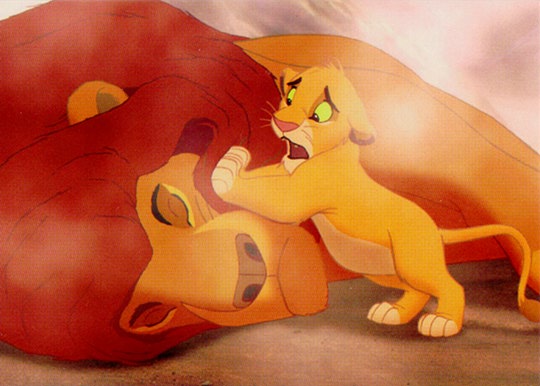 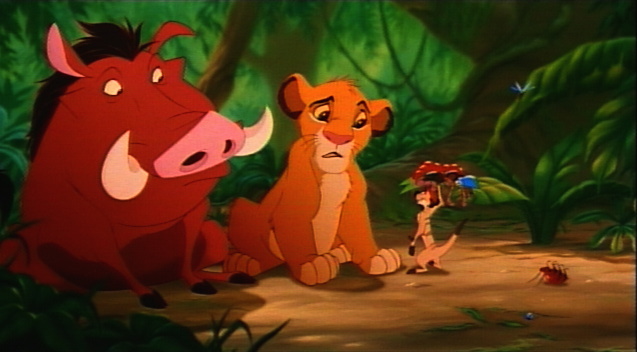 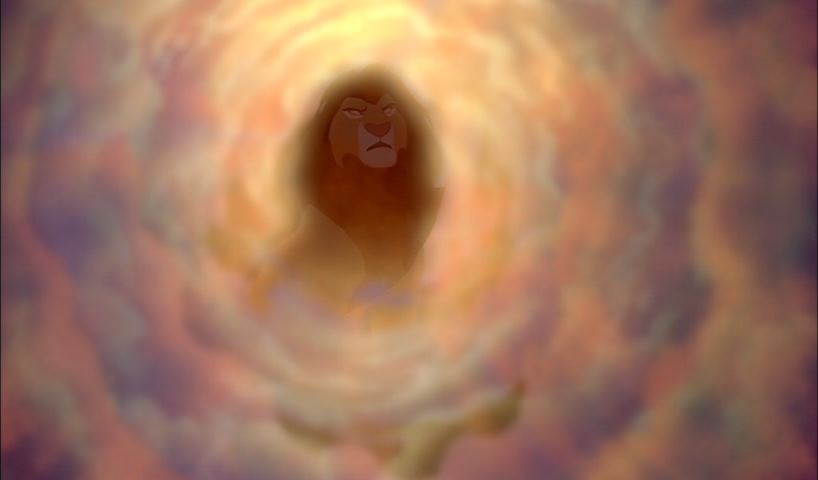 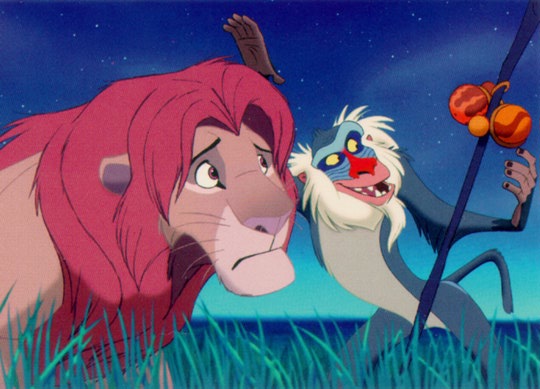 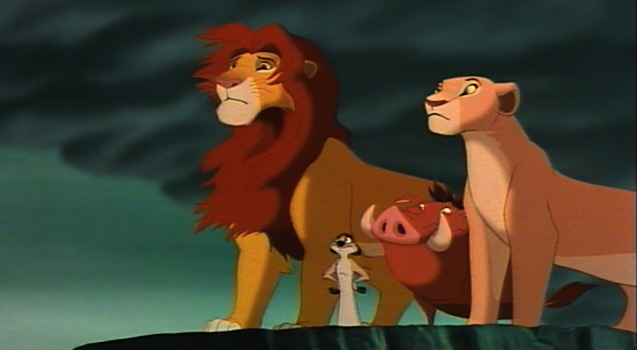 4. Climax
The point of greatest tension in the story; the moment when the opposing forces come into direct conflict.
Scar and Simba fight!
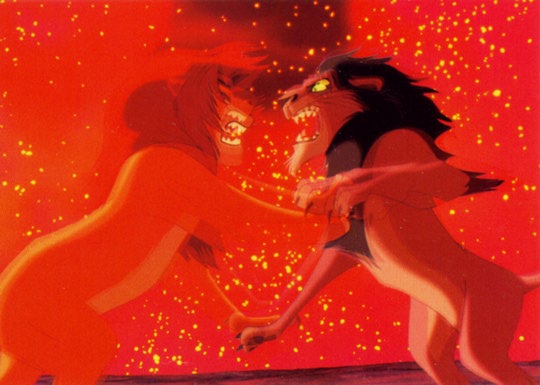 5. Falling Action
All the events that happen from the climax to the resolution. Usually things begin to return to normal.
Simba takes back Pride Rock, the savannah regrows, and the animals return.
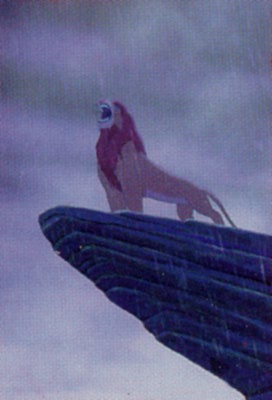 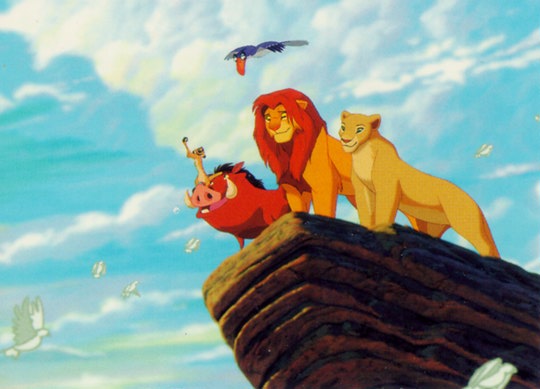 6. Resolution
When the story comes full circle; the conflict is resolved or the story is finalized.
Simba has a baby; it’s the circle of life!
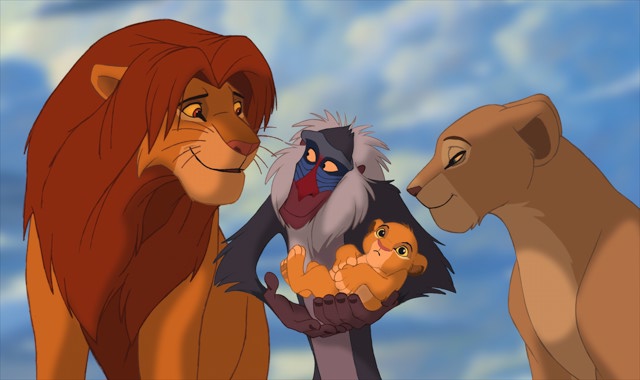 Thanks to:
Imdb.com for the trailer clip
Lionking.org for the pictures and screenshots
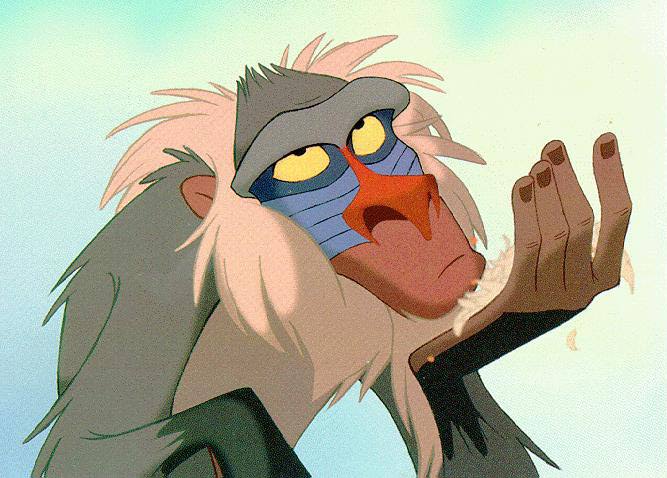 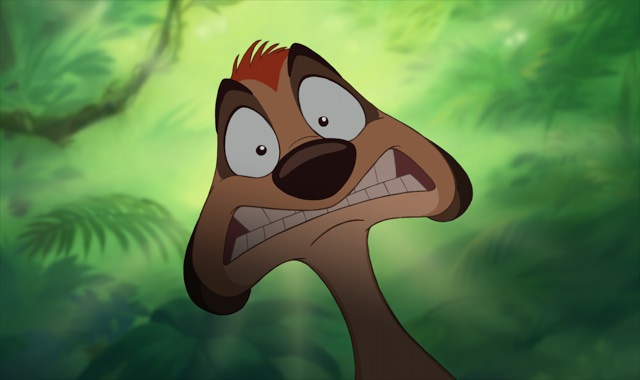